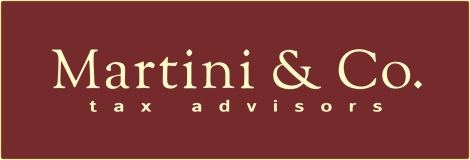 VAT 2019 – 2020Jerzy Martini
1
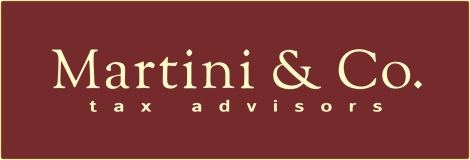 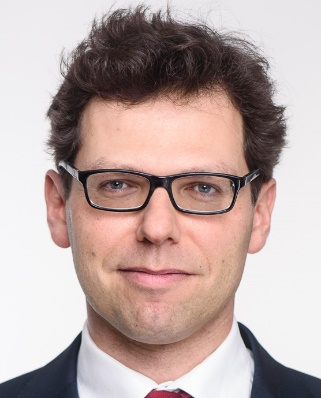 Jerzy Martini
E-mail: jerzy.martini@martinitax.pl
Tel. +48 509 853 669
2
Agenda
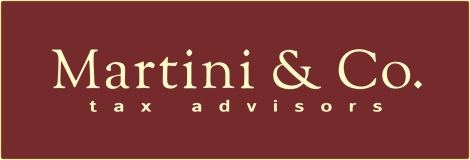 Inwestycje a VAT

Zmiany od września 2019 r.
„Biała lista” podatników VAT / weryfikacja rachunków bankowych kontrahentów;
Pakiet zmian obejmujący m.in. definicję pierwszego zasiedlenia;

Zmiany od 1 listopada 2019 r.
Obowiązkowy mechanizm podzielonej płatności dla określonych typów transakcji/ likwidacja odwrotnego obciążenia w transakcjach krajowych;
Stosowanie stawki 8% dla robót konserwacyjnych (bez względu na powierzchnię lokalu/obiektu budownictwa mieszkaniowego);
Nowa matryca stawek VAT;
Wiążące informacje stawkowe.

Zmiany od 1 stycznia 2020 r.
Nowe zasady wystawiania faktur do transakcji udokumentowanych paragonem fiskalnym; 
Identyfikowanie towarów wg kodów CN, usług wg PKWiU 2015;
Uproszczenia w imporcie towarów (zmiana zacznie obowiązywać od lipca 2020 r.).
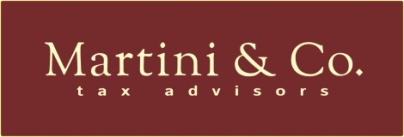 3
Inwestycje a VAT
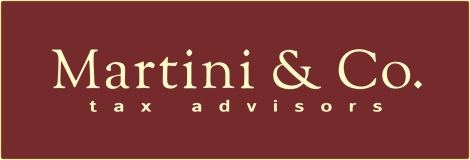 Planowanie inwestycji pod kątem racjonalności obciążeń podatkiem VAT

Inwestycja prowadzona przez gminę czy spółkę komunalną?
Zakres prawa do odliczenia  (zakupy wykorzystywane do działalności niepodlegającej VAT) – wyrok TSUE C-566/17 Związku Gmin Zagłębia Miedziowego w Polkowicach
Działanie w charakterze podatnika
Nadużycie prawa
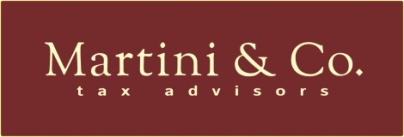 4
Inwestycje a VAT
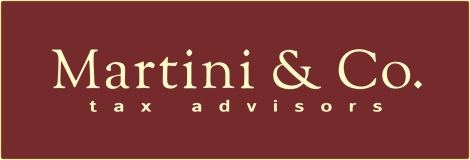 Podmiot prawa handlowego realizujący prerogatywy gminy uznawany jest za podatnika VAT prowadzącego działalność gospodarczą.

Wyrok z 22 lutego 2018 r., C-182/17 Nagyszénás Településszolgáltatási Nonprofit Kft
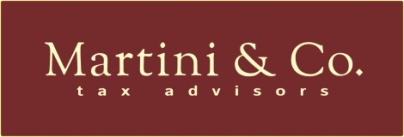 5
Inwestycje a VAT
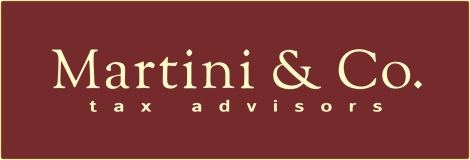 Nadużycie prawa (ustawa o VAT)

4. W  przypadku wystąpienia nadużycia prawa dokonane czynności, o których mowa w ust. 1, wywołują jedynie takie skutki podatkowe, jakie miałyby miejsce w przypadku odtworzenia sytuacji, która istniałaby w braku czynności stanowiących nadużycie prawa.
5. Przez nadużycie prawa rozumie się dokonanie czynności, o których mowa w ust. 1, w ramach transakcji, która pomimo spełnienia warunków formalnych ustanowionych w przepisach ustawy, miała zasadniczo na celu osiągnięcie korzyści podatkowych, których przyznanie byłoby sprzeczne z celem, któremu służą te przepisy.
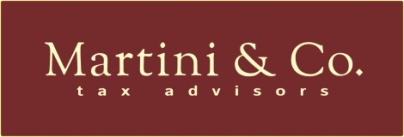 6
Inwestycje a VAT
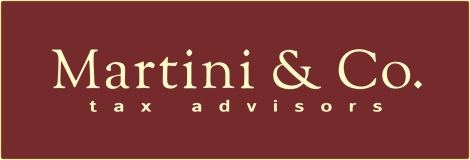 Wyrok TSUE z dnia 22 grudnia 2010 r. w sprawie C-103/09 Weald Leasing

„1) Korzyść podatkowa wynikająca z dokonania przez przedsiębiorstwo transakcji leasingowych w zakresie środków trwałych, takich jak będące przedmiotem sporu w sprawie przed sądem krajowym, zamiast bezpośredniego zakupu tych środków nie stanowi korzyści podatkowej, której przyznanie byłoby sprzeczne z celem właściwych przepisów, o ile warunki umowne tych transakcji, w szczególności dotyczące określenia kwoty opłat leasingowych, odpowiadają normalnym warunkom rynkowym.”
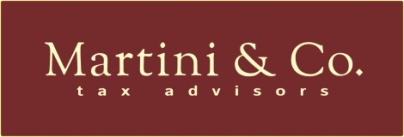 7
Inwestycje a VAT
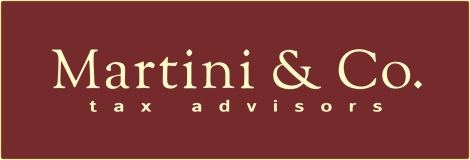 Aport – podstawa opodatkowania VAT

Aggio – wartość nominalna czy cena emisyjna akcji?
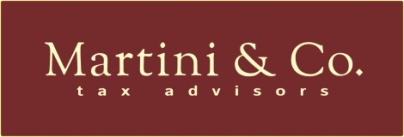 8
Rekompensata a VAT
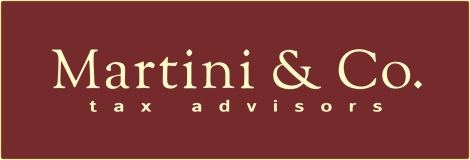 Wynagrodzenie za świadczenie usług
Dofinansowanie / dopłata nieuwzględniana w podstawie opodatkowania
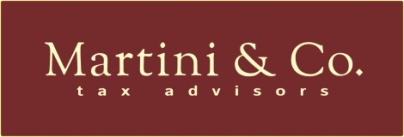 9
„Biała lista” podatników VAT
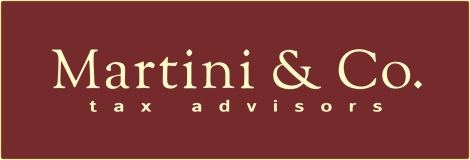 Podstawowe założenia nowelizacji

Utworzenie jednego wykazu podatników VAT na bazie dotychczasowych trzech odrębnych, umożliwiającego weryfikację w szczególności historii rejestracji VAT kontrahenta i jego numeru rachunku bankowego;

Narzędzie dla podatników ułatwiające dochowanie należytej staranności/uszczelniające system VAT;

Sankcje za dokonanie płatności na rachunek inny, niż ujawniony w wykazie (od 1 stycznia 2020 r.);
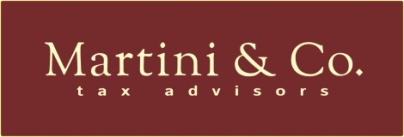 10
„Biała lista” podatników VAT
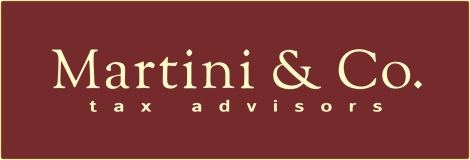 „Biała lista” – prowadzony przez Szefa KAS elektroniczny wykaz podmiotów:
w odniesieniu do których naczelnik US nie dokonał rejestracji albo które wykreślił z rejestru jako podatników VAT,
zarejestrowanych jako podatnicy VAT, w tym podmiotów, których rejestracja została przywrócona.

Wykaz dostępny np.:
https://www.podatki.gov.pl/wykaz-podatnikow-vat-wyszukiwarka.

Aktualizacja na bieżąco (raz na dobę w każdy dzień roboczy).

Możliwość zweryfikowania danych na wybrany dzień przypadających nie wcześniej niż w okresie 5 lat poprzedzających rok, w którym kontrahent jest sprawdzany, wg stanu na wybrany dzień.

Wyszukiwanie wg NIP, REGON, numer konta bankowego lub nazwy (w tym fragmentu).
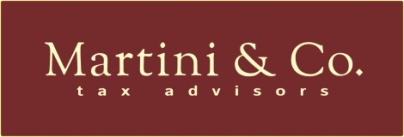 11
Sprawdzanie danych podatnika
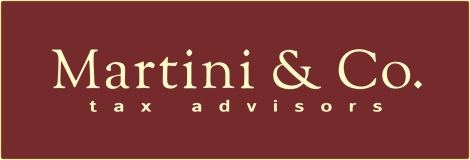 https://www.gov.pl/web/kas/api-wykazu-podatnikow-vat

Ministerstwo Finansów udostępnia opis interfejsu programistycznego API nowego Wykazu podatników VAT, tj. wykazu podmiotów zarejestrowanych, niezarejestrowanych oraz wykreślonych i przywróconych do rejestru VAT.
Interfejs programistyczny API jest obecnie w fazie testów wewnętrznych, dlatego też może jeszcze ulec zmianom.
W listopadzie 2019 r. planowana jest publikacja pliku tekstowego do pobierania przez użytkowników, który zawiera pełną listę par NIP-rachunek, co pozwala na masową weryfikację transakcji w systemach finansowo-księgowych. Lista będzie także uwzględniać możliwość weryfikacji rachunków powiązanych z rachunkami rozliczeniowymi w połączeniu z identyfikatorem podatkowym podmiotu.
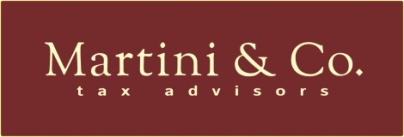 12
Sprawdzanie danych podatnika
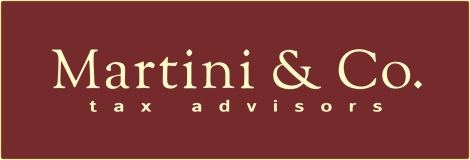 Metodę pełną „search” - parametry: NIP, fragment nazwy, REGON lub numer rachunku bankowego oraz dzień, na jaki mają być wyświetlone informacje o podmiocie. Wynik - cały zakres danych z Wykazu o podmiotach.
Metodę uproszczoną „check”, która poprzez API skrócone będzie łączyła cię z Wykazem po wprowadzeniu parametrów zapytania:
NIP lub REGON; NUMER RACHUNKU; DATA na jaki dzień ma być udzielona odpowiedź.
Wynik: TAK lub NIE → informacje, które oznaczają, że dany rachunek przypisany jest (lub nie jest) do wyspecyfikowanego numeru podmiotu (w dniu DATA).
Adres testowy API: https://wl-test.mf.gov.pl:9091/wykaz-podatnikow/

Zgodnie z informacją zamieszczoną na stronie MF - korzystanie z API jest limitowane. Przy wykorzystaniu metody „search” możesz złożyć 10 zapytań o maksymalnie 30 podmiotów jednocześnie, natomiast przy wykorzystaniu metody „check” możesz zapytać o 1 podmiot. Po wyczerpaniu tego limitu dostęp do API będzie zablokowany do godziny 0:00.
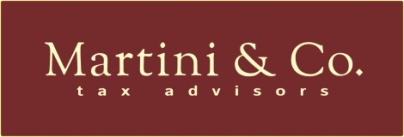 13
Sprawdzanie danych podatnika
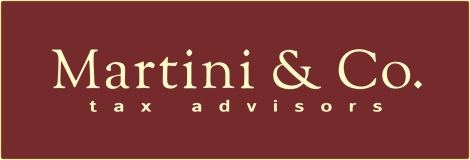 Wykaz obejmuje następujące dane o podatnikach:
firmę (nazwę) lub imię i nazwisko;
numer, za pomocą którego podmiot został zidentyfikowany na potrzeby podatku, jeżeli taki numer został przyznany;
status podmiotu:
w odniesieniu do którego nie dokonano rejestracji albo który wykreślono z rejestru jako podatnika VAT,
zarejestrowanego jako "podatnik VAT czynny" albo "podatnik VAT zwolniony", w tym podmiotu, którego rejestracja została przywrócona;
numer identyfikacyjny REGON, o ile został nadany;
numer PESEL, o ile podmiot posiada (nie dotyczy podatników zarejestrowanych i podmiotów wykreślonych z rejestru urzędu z uwagi na zawieszenie dz.g.);
numer w Krajowym Rejestrze Sądowym, o ile został nadany;
adres siedziby - w przypadku podmiotu niebędącego osobą fizyczną;
adres stałego miejsca prowadzenia działalności albo adres miejsca zamieszkania, w przypadku nieposiadania stałego miejsca prowadzenia działalności - w odniesieniu do osoby fizycznej;
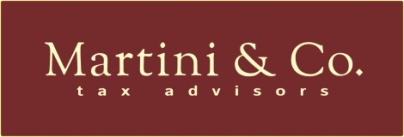 14
Sprawdzanie danych podatnika
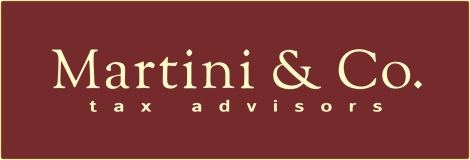 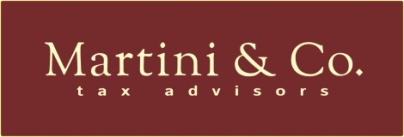 15
Sprawdzanie danych podatnika
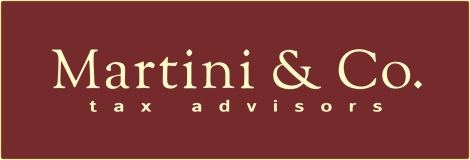 Wykaz obejmuje następujące dane o podatnikach (cd.):
imiona i nazwiska osób wchodzących w skład organu uprawnionego do reprezentowania podmiotu oraz ich numery identyfikacji podatkowej lub numery PESEL; imiona i nazwiska prokurentów oraz ich numery identyfikacji podatkowej lub numery PESEL; imię i nazwisko lub firmę (nazwę) wspólnika oraz jego numer identyfikacji podatkowej lub numer PESEL (nie dotyczy podatników zarejestrowanych i podmiotów wykreślonych z rejestru urzędu z uwagi na zawieszenie dz.g.);
daty rejestracji, odmowy rejestracji albo wykreślenia z rejestru oraz przywrócenia zarejestrowania jako podatnika VAT;
podstawę prawną odpowiednio odmowy rejestracji, wykreślenia z rejestru oraz przywrócenia zarejestrowania jako podatnika VAT;
numery rachunków rozliczeniowych (bank/SKOK) otwartych w związku z prowadzoną przez członka działalnością gospodarczą - wskazanych w zgłoszeniu identyfikacyjnym lub zgłoszeniu aktualizacyjnym i potwierdzonych przy wykorzystaniu STIR (nie dotyczy podmiotów których naczelnik US nie zarejestrował lub wykreślił z rejestru);

Wniosek o sprostowanie danych do Szefa KAS (ew. odmowa w formie decyzji).
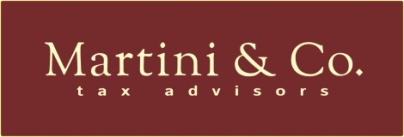 16
„Biała lista” - sankcje
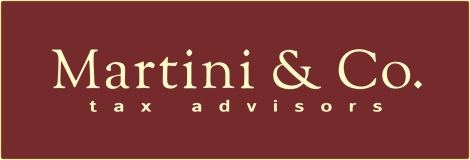 Sankcje od 1 stycznia 2020 r. 

kwoty powyżej 15 tys. brutto

odpowiedzialność solidarna za zaległości VAT dostawcy /usługodawcy – por. poniżej,

podatki dochodowe – brak możliwości zaliczenia wydatku do kosztów uzyskania przychodów, jeśli płatność dotycząca transakcji objętej obowiązkiem zapłaty za pośrednictwem rachunku płatniczego została dokonana (a) bez pośrednictwa rachunku płatniczego albo (b) na rachunek inny, niż zawarty w wykazie (biała lista).
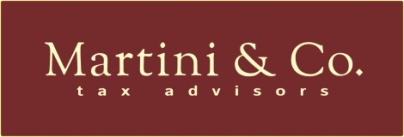 17
„Biała lista” - sankcje
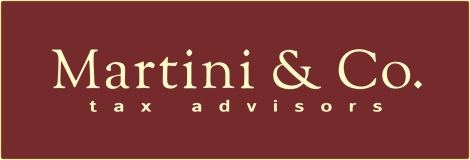 Odpowiedzialność solidarna podatnika VAT będącego nabywcą towarów lub usług
odpowiada solidarnie całym swoim majątkiem razem z dostawcą lub usługodawcą, zarejestrowanym jako podatnik VAT czynny,
za jego (dostawcy/usługodawcy) zaległości podatkowe w części przypadającej na tę dostawę towarów lub to świadczenie usług,
jeżeli zapłata  należności za dostawę towarów lub świadczenie usług, potwierdzone fakturą wystawioną przez podatnika VAT czynnego, została dokonana na rachunek inny niż zawarty na dzień zlecenia przelewu w wykazie podmiotów (biała lista)
a z odrębnych przepisów wynika obowiązek dokonania zapłaty za pośrednictwem rachunku płatniczego (powyżej 15 tys).

Analogiczna odpowiedzialność w przypadku podatnika VAT zobowiązanego na podstawie umowy z dostawcą / usługodawcą (podatnikiem VAT czynnym) lub nabywcą / usługobiorcą do pobrania należności od nabywcy / usługobiorcy i przekazania jej w całości lub w części dostawcy / usługodawcy.
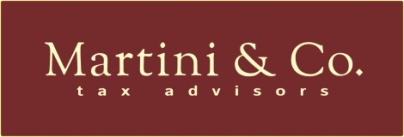 18
„Biała lista” - sankcje
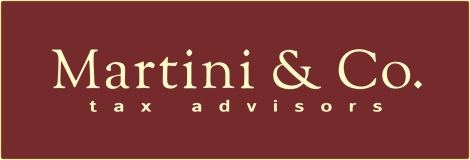 Solidarnej odpowiedzialności za zaległości VAT nie stosuje się do transakcji, w odniesieniu do których podatnik dokonał zapłaty z zastosowaniem mechanizmu podzielonej płatności.
Możliwość uwolnienia się od odpowiedzialności w przypadku wpłaty na niewłaściwy rachunek poprzez złożenie zawiadomienia do naczelnika US właściwego dla wystawcy faktury (Problem z określeniem przez nabywcę organu właściwego dla sprzedającego - tzw. urzędy dla dużych podatników)

dotyczy solidarnej odpowiedzialności za zaległości VAT oraz sankcji w podatkach dochodowych,
termin: 3 dni od daty zlecenia przelewu,
treść zawiadomienia (wzór – delegacja dla MF):
NIP, firma (nazwa), adres podatnika dokonującego zapłaty należności,
dane wystawcy faktury wskazane na fakturze (NIP, nazwa, adres),
numer rachunku, na który dokonano płatności,
wysokość należności zapłaconej przelewem na niewłaściwy rachunek i dzień zlecenia przelewu.
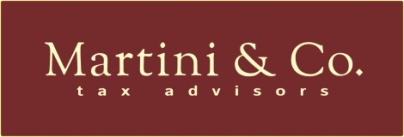 19
„Biała lista” - sankcje
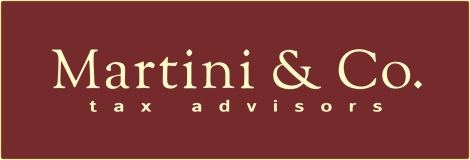 Kwestie praktyczne:

Procedury weryfikacji rachunków kontrahentów,

Kompensaty itp.,

Kwestia rachunków wirtualnych.
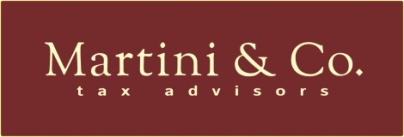 20
„Biała lista” – rachunki wirtualne
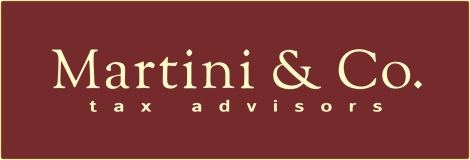 Rachunki wirtualne (odpowiedź na interpelację poselską z 19 sierpnia 2019 r. sygn. PT8.054.5.2019.WLI.451E)

„…Odnosząc się do przedstawionej w interpelacji kwestii rachunków wirtualnych wykorzystywanych przez podatników dostarczających towary i usługi na masową skalę jak operatorzy sieci komórkowych, czy dostawcy mediów należy wskazać, że rachunki te nie będą uwidaczniane w wykazie podatników VAT, gdyż nie są to rachunki rozliczeniowe w rozumieniu art. 49 ust. 1 pkt 1 ustawy z dnia 29 sierpnia 1997 r. - Prawo bankowe3. Wpłaty na rachunki wirtualne, które są przypisane do rachunku rozliczeniowego będą traktowane jak wpłaty na rachunek rozliczeniowy, który podlega zgłoszeniu do urzędu skarbowego. Natomiast same rachunki wirtualne nie będą podlegały obowiązkowi zgłaszania do urzędu skarbowego w celu ich zamieszczenia w wykazie. Jednocześnie uprzejmie informuję, że obecnie trwają prace w kierunku opracowania wymagań związanych z wykazem podatników VAT, w tym również w zakresie wykorzystania tzw. „masek” do weryfikacji rachunków wirtualnych i przed końcem bieżącego roku zostaną wypracowane zasady zapewniające bezpieczeństwo dokonywania płatności na takie rachunki”.
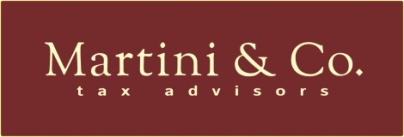 21
Inne zmiany od 09.2019
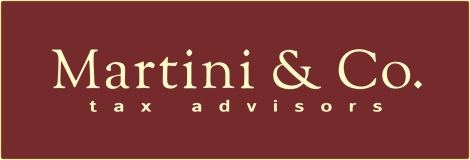 Zwolnienie dla dostawy budynków, budowli lub ich części – definicja pierwszego zasiedlenia

Wyrok TSUE z 16 listopada 2017 r. w sprawie C-308/16 Kozuba Premium;

Praktyka organów podatkowych;

Nowelizacja przewiduje zmianę definicji pierwszego zasiedlenia (art. 2 pkt 14 ustawy o VAT) stosownie do wyroku TSUE 
pierwsze zasiedlenie – „oddanie do użytkowania pierwszemu nabywcy lub użytkownikowi lub rozpoczęcie użytkowania na potrzeby własne, budynków, budowli lub ich części, po ich (….)”,
brak przesłanki „w wykonaniu czynności podlegających opodatkowaniu”;

Odpowiednio również uchylenie art. 43 ust. 7a ustawy o VAT (dot. zwolnienia z art. 43 ust. 1 pkt 10a ustawy o VAT – 5 lat wykorzystywania do czynności opodatkowanych);
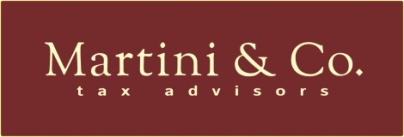 22
Inne zmiany od 09.2019
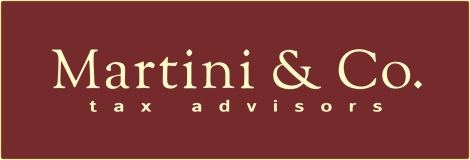 Sankcja VAT
Obniżenie sankcji do 15% w przypadku złożenia deklaracji korygującej w terminie 14 dni od doręczenia upoważnienia do przeprowadzenia kontroli celno-skarbowej i zapłaty zaległości lub zwrotu nienależnego zwrotu VAT (do dnia złożenia korekty) 

Istnieje możliwość obniżenia sankcji do 20 % nawet po zakończeniu kontroli podatkowej lub kontroli celno-skarbowej . Podatnik musi złożyć korektę deklaracji uwzględniającą stwierdzone nieprawidłowości i wpłacić wymaganą kwotę (art. 112b ust. 2 ustawy o VAT).
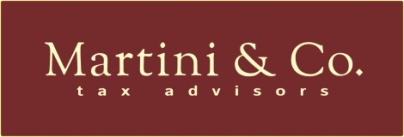 23
Obowiązkowy MPP
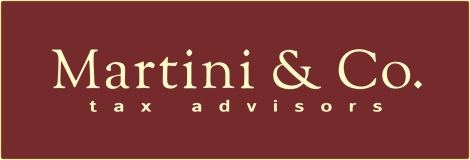 Od 1 lipca 2018 r. obowiązują przepisy dotyczące dobrowolnego stosowania mechanizmu podzielonej płatności;

Jednocześnie Polska wystąpiła z wnioskiem o derogację umożliwiającą objęcie określonych typów transakcji obowiązkiem dokonywania płatności z zastosowaniem MPP;

18 lutego 2019 r. została wydana decyzja wykonawcza Rady UE 2019/310 upoważniająca Polskę do stosowania szczególnego środka stanowiącego odstępstwo od art. 226 dyrektywy;

Wejście w życie nowych przepisów co do zasady od 1 listopada 2019 r.;

Zmiany obejmują też likwidację odwrotnego obciążenia w transakcjach krajowych i modyfikację zasad solidarnej odpowiedzialności za zaległości VAT, modyfikację zasad dotyczących MPP stosowanego dobrowolnie;
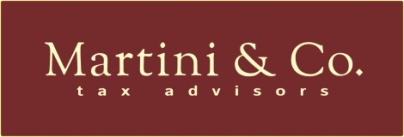 24
Decyzja derogacyjna Rady UE
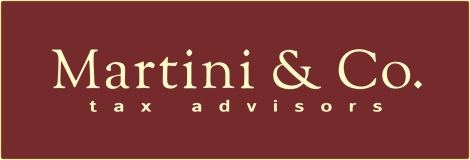 Odstępstwo od Dyrektywy VAT UE

"Na zasadzie odstępstwa od art. 226 dyrektywy 2006/112/WE upoważnia się Polskę do wprowadzenia obowiązku umieszczania na fakturach wystawianych w odniesieniu do dostaw towarów i świadczenia usług wymienionych w załączniku do niniejszej decyzji dokonywanych między podatnikami specjalnego komunikatu o konieczności wpłaty VAT na odrębny i zablokowany rachunek bankowy VAT dostawcy/usługodawcy otwarty w Polsce, jeżeli płatności z tytułu dostaw towarów i świadczenia usług są dokonywane elektronicznym przelewem bankowym."
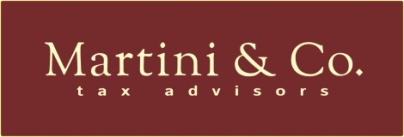 25
Obowiązkowy MPP
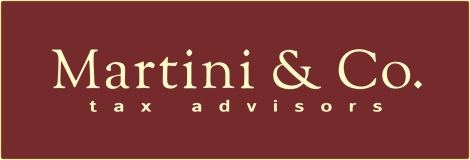 Likwidacja odwrotnego obciążenia w transakcjach krajowych

Uchylenie z mocą od 1 listopada 2019 r. załączników 11 i 14 do ustawy o VAT (lista towarów i usług objętych obecnie odwrotnym obciążeniem);

Uchylenie z mocą od 1 listopada 2019 r. przepisów w art. 17 ust. 1 pkt 7 i 8 ustawy o VAT uznających nabywcę bądź usługobiorcę za podatnika; 

Likwidacja informacji podsumowujących w obrocie krajowym (VAT-27)
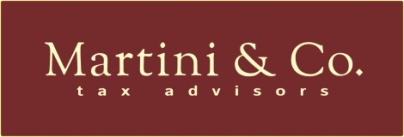 26
Limit
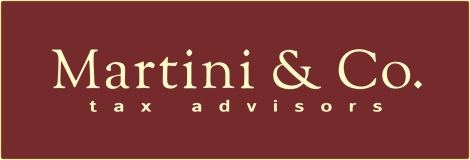 Nowy art. 108 ust. 1 a ustawy o VAT:

Przy dokonywaniu płatności kwoty należności wynikającej z faktury dokumentującej transakcje określone w art. 19 pkt 2 ustawy z dnia 6 marca 2018 r. - Prawo przedsiębiorców, których przedmiotem są towary lub usługi wymienione w załączniku nr 15 do ustawy, podatnicy są obowiązani zastosować mechanizm podzielonej płatności.
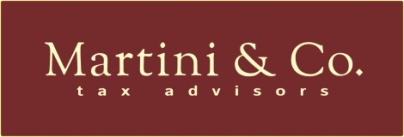 27
Limit
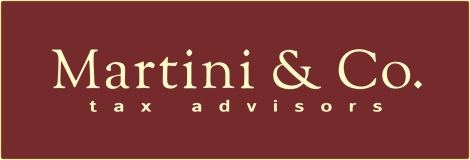 Ustawa prawo przedsiębiorców
Art. 19. Dokonywanie lub przyjmowanie płatności związanych z wykonywaną działalnością gospodarczą następuje za pośrednictwem rachunku płatniczego przedsiębiorcy, w każdym przypadku gdy:
1) stroną transakcji, z której wynika płatność, jest inny przedsiębiorca oraz
2) jednorazowa wartość transakcji, bez względu na liczbę wynikających z niej płatności, przekracza 15 000 zł lub równowartość tej kwoty, przy czym transakcje w walutach obcych przelicza się na złote według średniego kursu walut obcych ogłaszanego przez Narodowy Bank Polski z ostatniego dnia roboczego poprzedzającego dzień dokonania transakcji.
Transakcje na kwoty poniżej 15 000 zł podlegałyby natomiast rozliczaniu na ogólnych zasadach
Transakcje poniżej 15 000 zł, objęte obecnie odwrotnym obciążeniem nie zostaną objęte obowiązkiem rozliczania w mechanizmie podzielonej płatności.
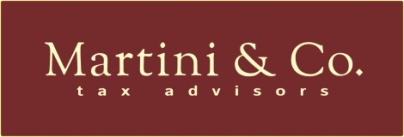 28
Obowiązkowy MPP
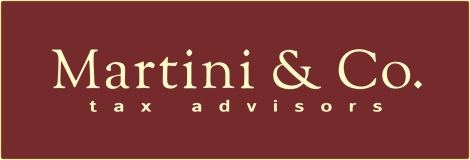 Załącznik 15 – identyfikowane wg PKWiU 

Towary i usługi objęte dotychczas :
Załącznikiem 11 (Odwrotne obciążenie – towary)
Załącznikiem 14 (odwrotne obciążenie – usługi) 
Załącznikiem 13 (odpowiedzialność solidarna)
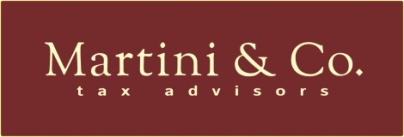 29
MPP – Obowiązki nabywcy
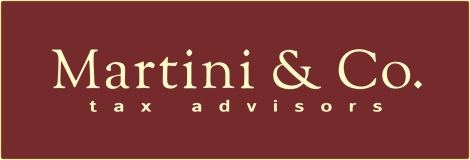 W praktyce obowiązki nabywcy to:

weryfikacja wartości transakcji (czy przekroczony jest próg 15.000 zł wskazany w art. 19 pkt 2 ustawy z dnia 6 marca 2018 r. - Prawo przedsiębiorców),

weryfikacja przedmiotu transakcji (czy przedmiot transakcji jest ujęty w Załączniku nr 15),

zastosowanie mechanizmu podzielonej płatności w przypadku, gdy wyżej wymienione weryfikacje dadzą wynik pozytywny, tj. zostanie osiągnięty lub przekroczony próg 15.000 zł oraz przedmiot transakcji jest wymieniony w Załączniku nr 15 do ustawy.

Podejście „pragmatyczne” a JPK_VDEK (1 kwietnia 2020)
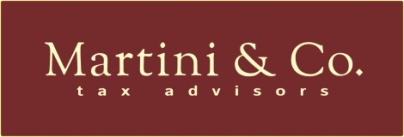 34
MPP – sankcje
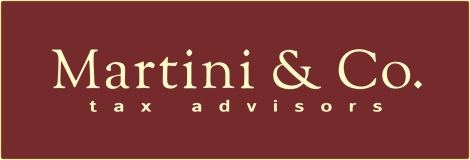 Sankcją za przelew na niewłaściwe konto kontrahenta będzie brak możliwości zaliczenia wydatku do kosztów uzyskania przychodów w podatku dochodowym – od 2020 r. (UWAGA ZMIENIONO – TYLKO WTEDY GDY NA FAKTURZE BRAK DOPISKU MPP);

Dodatkowo sankcja 30% (planowano 100%) VAT.

Ustawa przyjęta przez Sejm:

„Ponadto proponuje się, aby sankcja nie była również ustalana, jeżeli mimo uregulowania takiej faktury w inny sposób (zamiast obowiązkowego zastosowania mechanizmu podzielonej płatności) dostawca lub usługodawca rozliczył cały podatek należny wynikający z tej faktury. Mechanizm podzielonej płatności ma przeciwdziałać oszustwom w VAT i zabezpieczać interes Skarbu Państwa. Jeżeli więc interes ten nie został naruszony w danej sytuacji, nie ma istotnych powodów, że nakładać na nabywcę sankcję.”
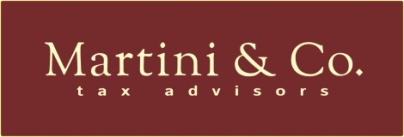 35
MPP – sankcje KKS
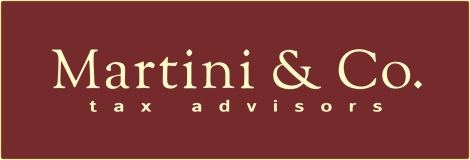 „Art. 57c § 1. Podatnik, który wbrew obowiązkowi, dokonuje płatności kwoty należności wynikającej z faktury z pominięciem mechanizmu podzielonej płatności, podlega karze grzywny do 720 stawek dziennych.
§ 2. W przypadku mniejszej wagi, sprawca czynu zabronionego określonego w § 1 podlega karze grzywny za wykroczenie skarbowe.”.
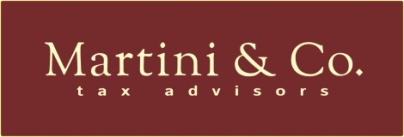 36
Nowy element na fakturach
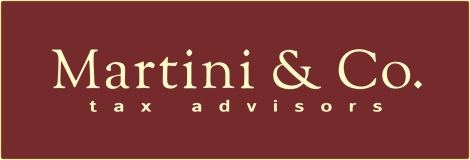 Dodanie do katalogu informacji jakie powinna zawierać faktura, specjalnego oznaczenia w postaci zapisu „mechanizm podzielonej płatności”;

Dotyczy:

wyłącznie faktur dokumentujących transakcje dokonane pomiędzy podatnikami (czyli B2B); i
jednorazowa wartość, bez względu na liczbę wynikających z niej płatności, przekracza 15 000 zł lub równowartość tej kwoty; i 
obejmujących towary lub usługi wymienione w dodawanym do ustawy załączniku nr 15.
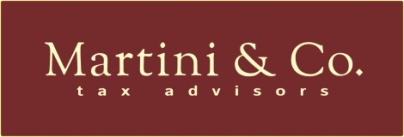 37
Nowy element na fakturach
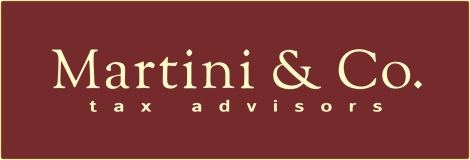 Sankcje za brak dopisku:

30-proc. (planowano 100%) sankcja VAT dla sprzedawcy za brak umieszczenia informacji o obowiązku opłacenia faktury w systemie podzielonej płatności;

Złagodzono: „Przepisu ust. 12 nie stosuje się, jeżeli zapłata kwoty odpowiadającej kwocie podatku przypadającej na dostawę towarów lub świadczenie usług wymienionych w załączniku nr 15 do ustawy, wykazanej na fakturze, została dokonana z zastosowaniem mechanizmu podzielonej płatności”
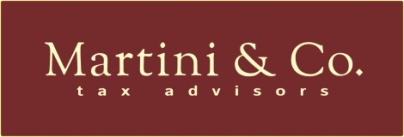 38
MPP – płatności zbiorcze
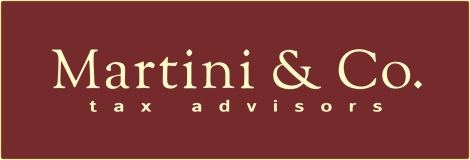 Warunki:
Komunikat przelewu musi obejmować wszystkie faktury wystawione przez podatnika w danym okresie od jednego dostawcy (nawet jeśli różne terminy płatności);

Zawierać całą kwotę podatku VAT wykazanego na tych wystawionych fakturach;

Nie wpisujemy wszystkich numerów faktur tylko wskazujemy okres.

30-proc. (planowano 100%) sankcja VAT dla sprzedawcy za brak umieszczenia informacji o obowiązku opłacenia faktury w systemie podzielonej płatności;

Okres nie może być krótszy niż jeden dzień ani dłuższy niż jeden miesiąc.
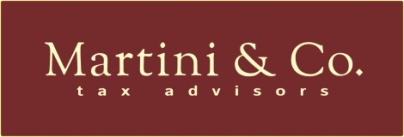 39
Zapłata PIT/ CIT/ ZUS/akcyza/cło
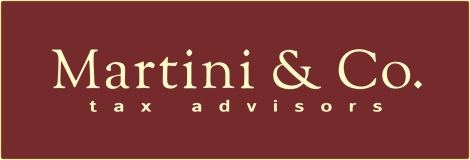 Możliwość zapłaty:
podatku od towarów i usług, w tym podatku od towarów i usług z tytułu importu towarów, dodatkowego zobowiązania podatkowego, o którym mowa w art. 112b i art.112c [sankcja VAT] ustawy z dnia 11 marca 2004 r. o podatku od towarów i usług, odsetek za zwłokę w podatku od towarów i usług lub odsetek za zwłokę od dodatkowego zobowiązania podatkowego;
podatku dochodowego od osób prawnych oraz zaliczek na ten podatek, odsetek za zwłokę w podatku dochodowym od osób prawnych;
podatku dochodowego od osób fizycznych oraz zaliczek na ten podatek, odsetek za zwłokę w podatku dochodowym od osób fizycznych;
podatku akcyzowego, przedpłat podatku akcyzowego, wpłat dziennych oraz odsetek za zwłokę w podatku akcyzowym.
należności celnych oraz odsetek za zwłokę od tych należności,
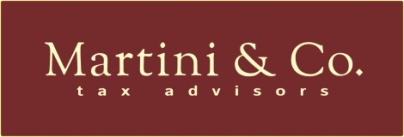 40
Zapłata PIT/ CIT/ ZUS/akcyza/cło
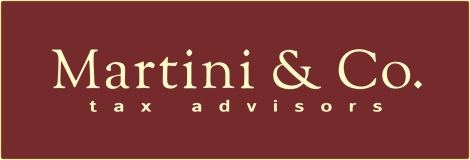 Możliwość zapłaty:
należności z tytułu składek, o których mowa w art. 47 ust. 4 ustawy z dnia 13 października 1998 r. o systemie ubezpieczeń społecznych (Dz. U. z 2019 r. poz. 300 i 303) oraz odsetek za zwłokę od tych składek, na rachunek składkowy;
ubezpieczenia społeczne;
ubezpieczenie zdrowotne;
Fundusz Pracy i Fundusz Gwarantowanych Świadczeń Pracowniczych;
Fundusz Emerytur Pomostowych
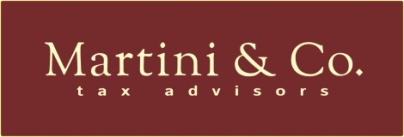 41
MPP - zaliczki
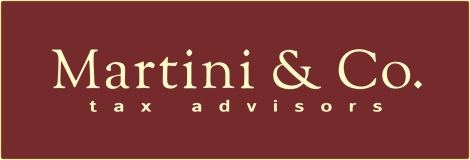 Wątpliwości, w jaki sposób traktować zaliczki płacone na poczet towarów i usług z załącznika nr 15;
Problem dla e-commerce.
Przyjęta ustawa: „W art. 108a ust. 1c (art. 1 pkt 11 lit. a) proponuje się wprowadzenie rozwiązań umożliwiających stosowanie mechanizmu podzielonej płatności do wnoszonych przed wystawieniem faktury zaliczek. Jeżeli podatnik będzie dokonywał wpłaty takiej zaliczki, wówczas w komunikacie przelewu w miejsce numeru faktury będzie wpisywał „zaliczka”. Rozwiązanie to dotyczyć będzie zarówno obowiązkowego mechanizmu podzielonej płatności, jak i dobrowolnych płatności w tym mechanizmie. Należy jednak podkreślić, że w przypadku zapłaty zaliczki w podzielonej płatności, podatnik powinien być w stanie udowodnić, że płacona przez niego zaliczka dotyczy konkretnej faktury, którą otrzymał po zapłacie zaliczki.”
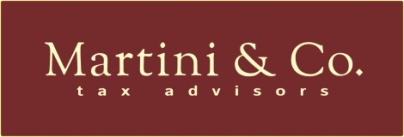 42
MPP - kontrowersje
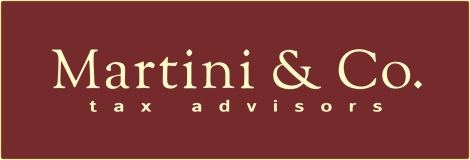 Co w przypadku gdy na jednej fakturze widnieje szereg pozycji, w tym jedna dotyczy towaru, usługi wskazanej w załączniku nr 15, zaś całość faktury opiewa na kwotę przekraczającą 15.000 zł?
Czy konieczne jest stosowanie MPP?
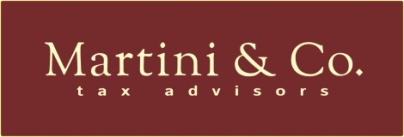 43
MPP - kontrowersje
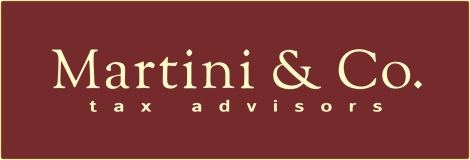 Uwaga: konsultacje społeczne. MF:

„Uwaga uwzględniona – przepis został zmodyfikowany. Powiązano obowiązek stosowania podzielonej płatności do faktury o wartości brutto powyżej 15 000 zł, w której wskazano dostawę towarów czy usług wymienionych w załączniku nr 15. Zatem jeżeli faktura będzie opiewała na wartość brutto powyżej 15 000 zł i będzie w niej wykazana chociażby jedna pozycja objęta załącznikiem nr 15 to powstanie obowiązek zastosowania podzielonej płatności, oczywiście w zakresie tej konkretnej pozycji. Nie ma jednak przeszkód aby podatnik uregulował w podzielonej płatności całą należność z takiej faktury.”
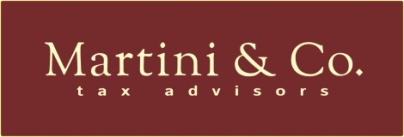 44
MPP - kontrowersje
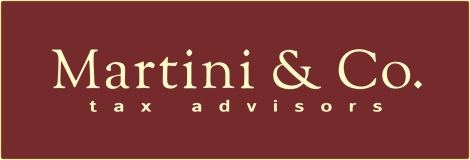 Kompensaty, art. 108a ustawy o VAT

Zastosowanie mechanizmu podzielonej płatności polega na tym, że:
zapłata kwoty odpowiadającej całości albo części kwoty podatku wynikającej z otrzymanej faktury jest dokonywana na rachunek VAT;
zapłata całości albo części kwoty odpowiadającej wartości sprzedaży netto wynikającej z otrzymanej faktury jest dokonywana na rachunek bankowy albo na rachunek w spółdzielczej kasie oszczędnościowo-kredytowej, dla których jest prowadzony rachunek VAT, albo jest rozliczana w inny sposób.

Ustawa przyjęta: „Regulacja zawarta w dodawanym art. 108a ust. 1d (art. 1 pkt 11 lit. a) reguluje sytuację stosowania w rozliczeniach miedzy podatnikami kompensat wzajemnych należności. Dokonanie takich czynności nie będzie traktowane jako naruszenie przepisów nakładających obowiązek uregulowania danej faktury w mechanizmie podzielonej płatności. Przepisy nie będą więc zmuszały do dokonywania płatności przelewami, za towary lub usługi wymienione w załączniku nr 15 do ustawy, jeżeli cała należność z faktury, obejmującej te towary lub usługi, zostanie uregulowana w drodze kompensaty.”
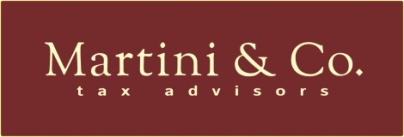 45
MPP - kontrowersje
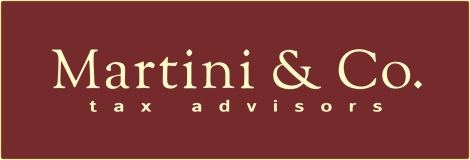 Ustawa przyjęta przez Sejm:


1d. W przypadku dokonania potrącenia, o którym mowa w art. 498 Kodeksu cywilnego, przepisów ust. 1a i 1b nie stosuje się w zakresie, w jakim kwoty należności są potrącane.
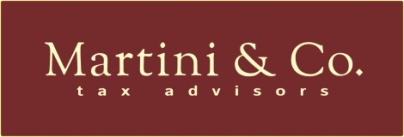 46
MPP - kontrowersje
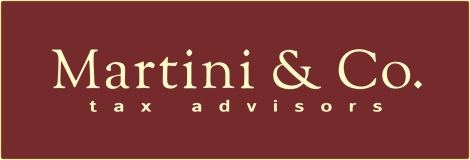 Płatności w walucie obcej

Co zrobić jak kontrahent podał konto walutowe?

Uwaga: konsultacje społeczne. MF:

„z uwagi na brak możliwości zapewnienia szczelności systemu odstąpiono od dopuszczenia możliwości dokonania płatności w mechanizmie podzielonej płatności w innych walutach.”
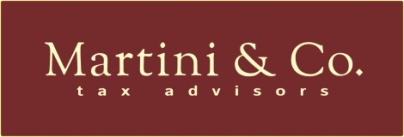 47
MPP – przepisy przejściowe
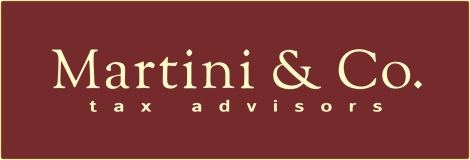 Na zasadach dotychczasowych rozliczeniu podlegała będzie dostawa towarów lub świadczenie usług w stosunku do których miał zastosowanie mechanizm odwrotnego obciążęnia dokonane przed dniem wejścia w życie niniejszej ustawy, dla których:
obowiązek podatkowy powstał lub 
została wystawiona faktura 
po wejściu w życie ustawy.

Ponadto na dotychczasowych zasadach będą rozliczane dostawy towarów lub świadczenie usług:
dokonanych po wejściu w życie niniejszej ustawy, dla których
wystawiono fakturę przed wejściem w życie ustawy.
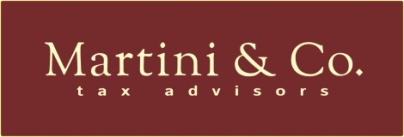 48
Nowelizacja dot. stawek VAT
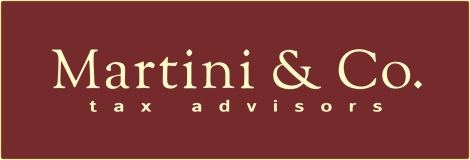 Zmiana klasyfikacji stosowanych dla celów VAT

Identyfikacja towarów dla celów VAT za pomocą tzw. Nomenklatury Scalonej (CN)

Dla usług pozostaje PKWiU, lecz z 2015 r. (obecnie 2008)

Nowa matryca stawek

Zasadniczym celem uproszczenie zasad stosowania stawek obniżonych przy minimalizacji skutków budżetowych

Co do zasady objęcie towarów z tego samego działu CN tą samą stawką VAT (wyjątki)

Intencją było równanie w ramach „porządkowania” stawek w dół, równoważone selektywną podwyżką stawki VAT na określone towary/usługi
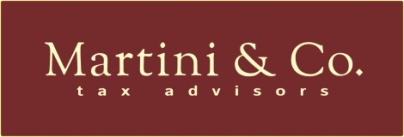 49
Inne zmiany (od 2020)
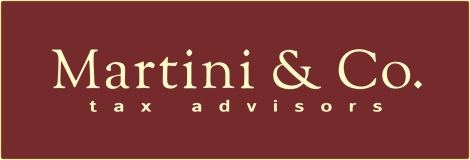 Ograniczenie możliwości wystawiania faktur do transakcji udokumentowanych uprzednio paragonem fiskalnym

W przypadku sprzedaży zaewidencjonowanej przy zastosowaniu kasy rejestrującej potwierdzonej paragonem fiskalnym, fakturę na rzecz podatnika VAT wystawia się wyłącznie, jeżeli paragon potwierdzający dokonanie tej sprzedaży zawiera numer, za pomocą którego nabywca towarów lub usług jest zidentyfikowany dla potrzeb VAT.

Kasy rejestrujące bez możliwości uwzględnienia numeru VAT nabywcy – nabywca powinien zadeklarować w momencie zakupu, czy działa jako podatnik VAT

Sankcja 100% VAT wykazanego na fakturze:
dla sprzedawcy - za wystawienie faktury pomimo braku numeru VAT na paragonie,
dla podatnika, który ujął w ewidencji fakturę dotyczącą sprzedaży udokumentowanej paragonem niezawierającym numeru VAT nabywcy.
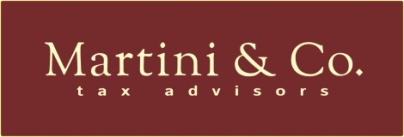 50
JPK_VDEK - projekt
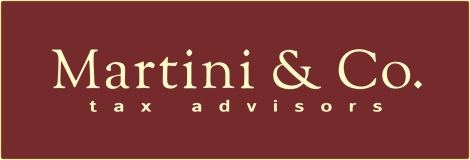 Plik JPK_VDEK będzie dokumentem elektronicznym obejmującym deklarację VAT (w tym zakresie zastąpi deklaracje VAT-7 i VAT-7K) oraz ewidencję VAT (w tym zakresie zastąpi JPK_VAT w obecnej postaci) 
tj. jeden jednolity plik kontrolny zawierający część deklaracyjną i ewidencyjną
wzór dokumentu (strukturę pliku) określi MF i umieści na ePUAP

Pozostałe rodzaje deklaracji pozostaną, w tym informacje podsumowujące VAT-UE (VAT-27 prawdopodobnie zniesione wcześniej w związku z likwidacją odwrotnego obciążenia w transakcjach krajowych.

Obowiązek składania:
od 1 stycznia 2020 r. – duzi podatnicy
od 1 lipca 2020 r. – pozostali podatnicy (wymienieni w ustawie); ale możliwość składania JPK_VDEK już od stycznia 2020 r.

Eliminacja załączników (np. VAT-ZD) i wniosków załączanych do deklaracji – zastąpione przez pola wyboru w części deklaracyjnej JPK_VDEK
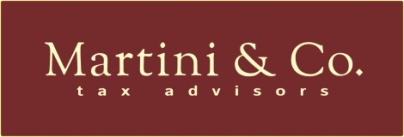 51
Wybrane orzeczenia TSUE
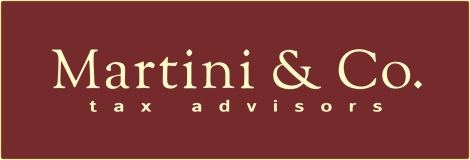 Protokoły odbioru prac a moment wykonania usługi 
C-224/18 Budimex

Artykuł 66 akapit pierwszy lit. c) dyrektywy należy interpretować w ten sposób, że nie sprzeciwia się on temu, by w wypadku braku wystawienia faktury dotyczącej świadczonych usług lub wystawienia jej z opóźnieniem formalny odbiór tej usługi był uważany za moment, w którym usługa ta została wykonana, gdy – tak jak w sprawie rozpatrywanej w postępowaniu głównym – państwo członkowskie przewiduje, że podatek staje się wymagalny z upływem terminu rozpoczynającego bieg w dniu, w którym została wykonana usługa, jeżeli, po pierwsze, formalność odbioru została uzgodniona przez strony w umowie wiążącej je postanowieniami umownymi odzwierciedlającymi rzeczywistość gospodarczą i handlową w dziedzinie, w której usługa jest wykonywana i, po drugie, formalność ta stanowi materialne zakończenie usługi i ustala ostatecznie wysokość należnego świadczenia wzajemnego, co podlega zweryfikowaniu przez sąd odsyłający.
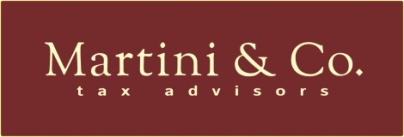 52
Wybrane orzeczenia TSUE
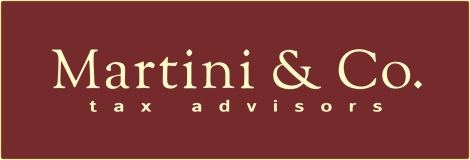 Ulga na złe długi – wykreślenie dłużnika z rejestru VAT
C-127/18 A-PACK CZ

Artykuł 90 dyrektywy stoi na przeszkodzie przepisom krajowym, takim jak rozpatrywane w postępowaniu głównym, które przewidują, że podatnik nie może dokonać korekty podstawy opodatkowania podatkiem od wartości dodanej (VAT) w przypadku całkowitego lub częściowego niewywiązania się z płatności przez dłużnika kwoty należnej z tytułu transakcji podlegającej temu podatkowi, jeżeli dłużnik ten nie jest już podatnikiem VAT.
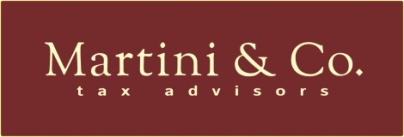 53
Dziękuję za uwagę!
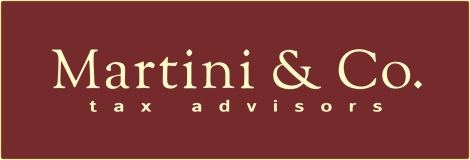 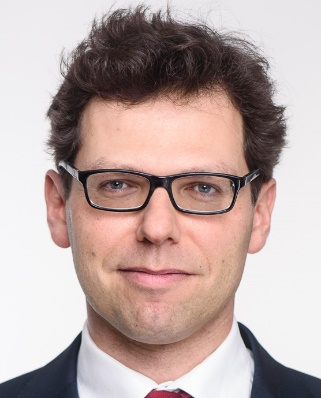 Jerzy Martini
E-mail: jerzy.martini@martinitax.pl
Tel. +48 509 853 669
Martini i Wspólnicy Sp. z o.o.
ul. Brzozowa 12 lok. 7
00-286 Warszawa
54
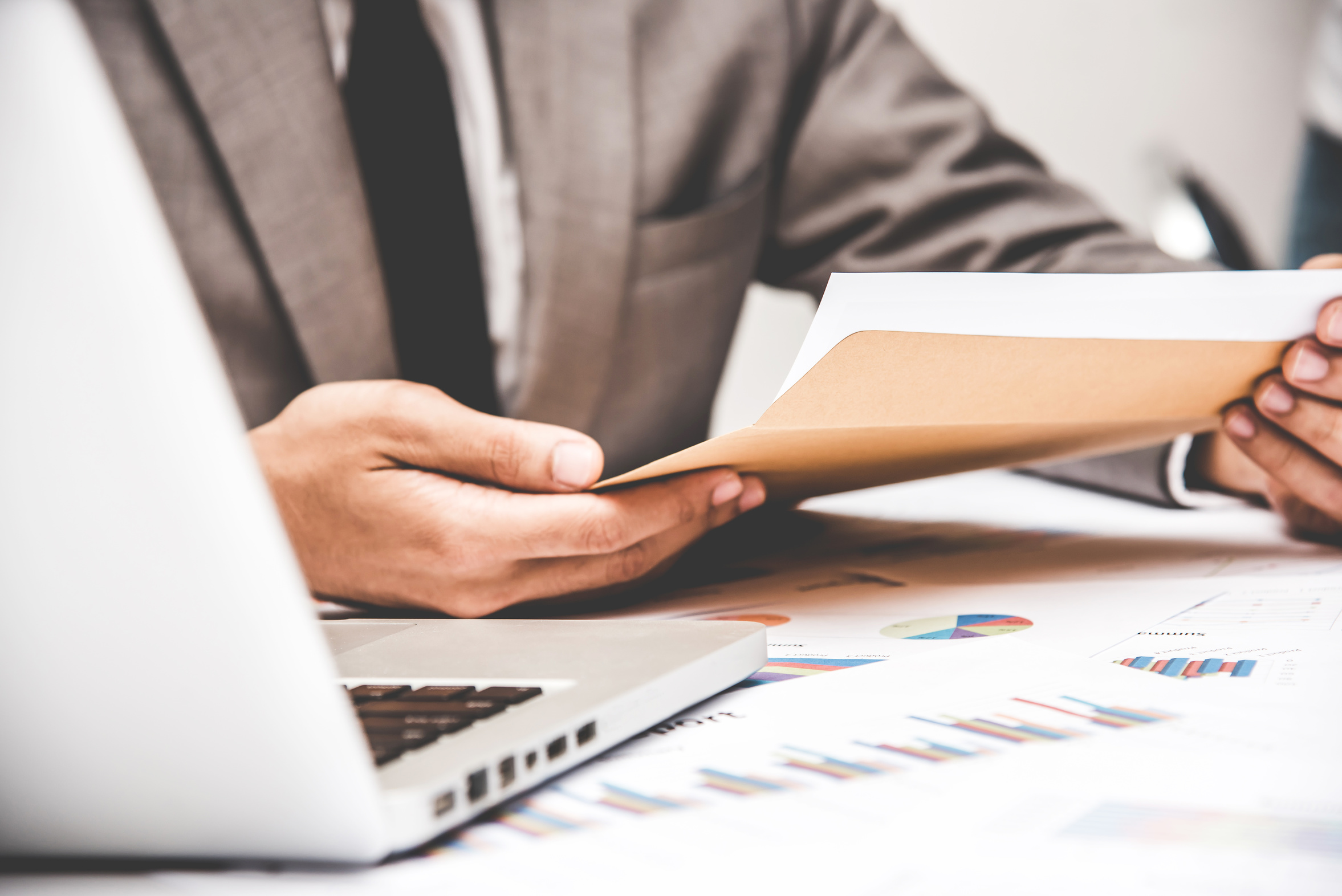 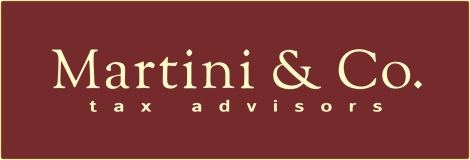 55